Backpacking with Code: Software Portability for DHTC
Rachel Lombardi

Slides adapted from Christina Koch
OSG User School 2024
Goals For This Session
Describe what it means to make software “portable.”
Compare and contrast software portability techniques. 
Choose the best portability technique for your software. 
Build a portable software environment.
Follow steps to build a container
Compile code on a Linux computer
OSG School 2024 - Software Portability
2
Introduction
OSG School 2024 - Software Portability
3
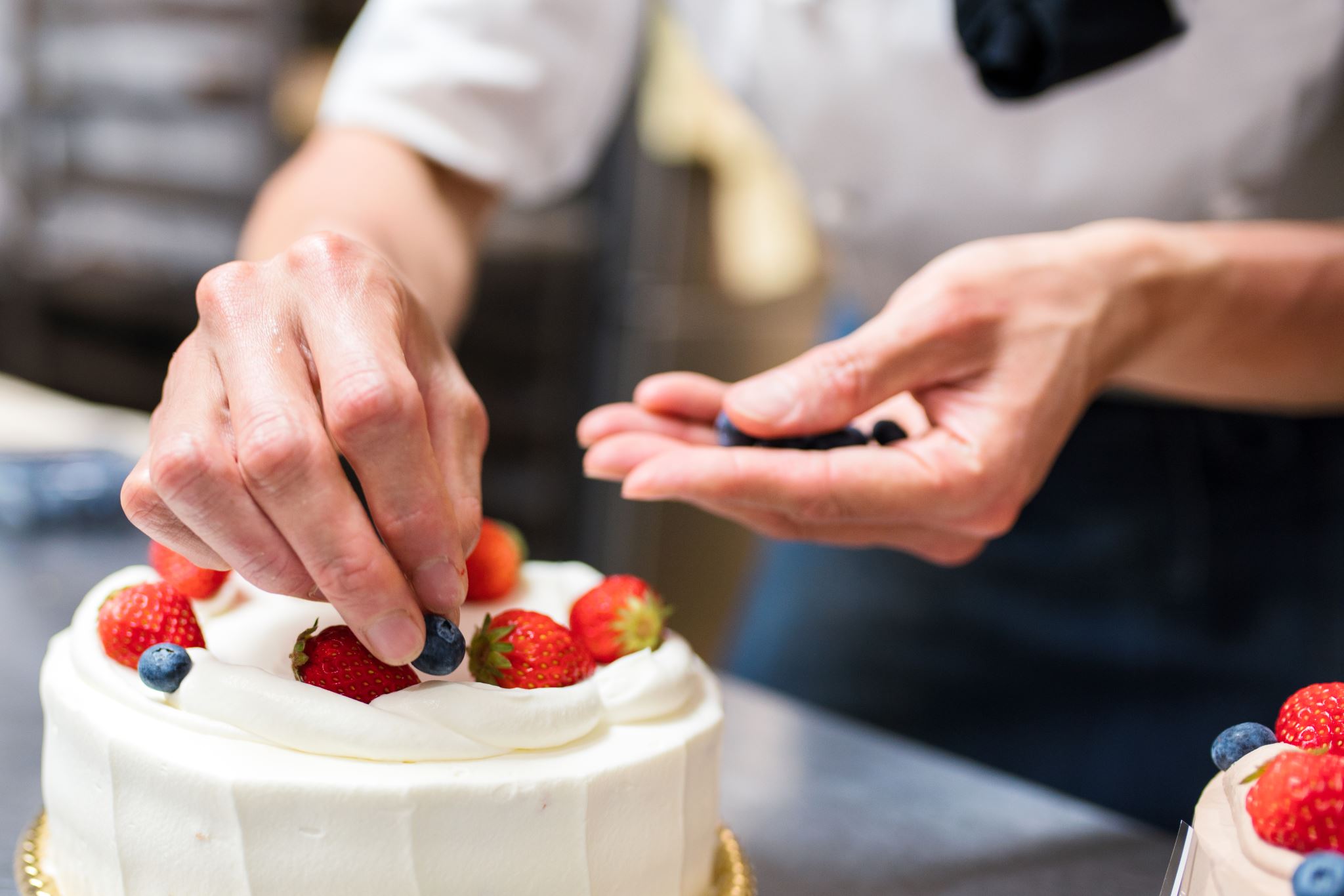 Imagine that we asked you to go home and bake a cake...
OSG School 2024 - Software Portability
4
An Analogy
Running software on your own computer is like cooking in your own kitchen.
Photo by jschantz on flickr, CC-BY
OSG School 2024 - Software Portability
5
On Your Computer
You know what is there.
All the software you need is already installed.
You know where everything is (mostly). 
You have full control.
You can add new programs when and where you want.
OSG School 2024 - Software Portability
6
OSPool: Other People’s Computers
OSG School 2024 - Software Portability
7
The Challenge
Running code on someone else’s computer is like cooking in someone else’s kitchen.
Photo by F Deventhal on Wikimedia, CC-BY
OSG School 2024 - Software Portability
8
On Someone Else’s Computer
What’s already there? 
Is R installed? Or Python? What about the packages you need? 
If the software you need is installed, do you know where it is or how to access it? 
Are you allowed to change whatever you want?
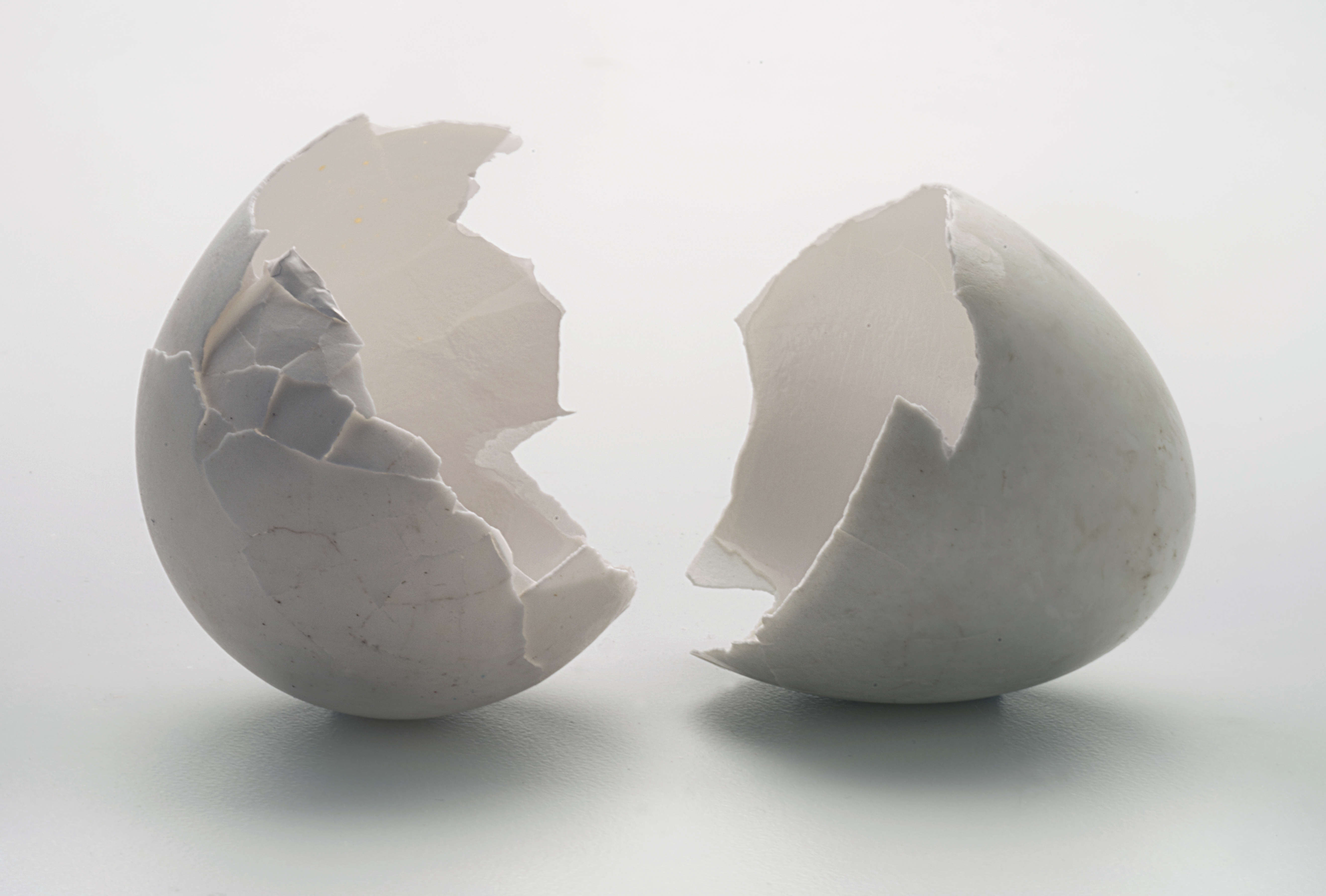 OSG School 2024 - Software Portability
9
The Solution
Imagine going camping or backpacking – what do you need to do to cook anywhere? 
Similarly: take your software with you to any computer. 
This is called making software portable.
Photo by andrew welch on Unsplash
OSG School 2024 - Software Portability
10
Option 1: Containers
OSG School 2024 - Software Portability
11
Returning to Our Analogy…
Using a container is like bringing along a whole kitchen.
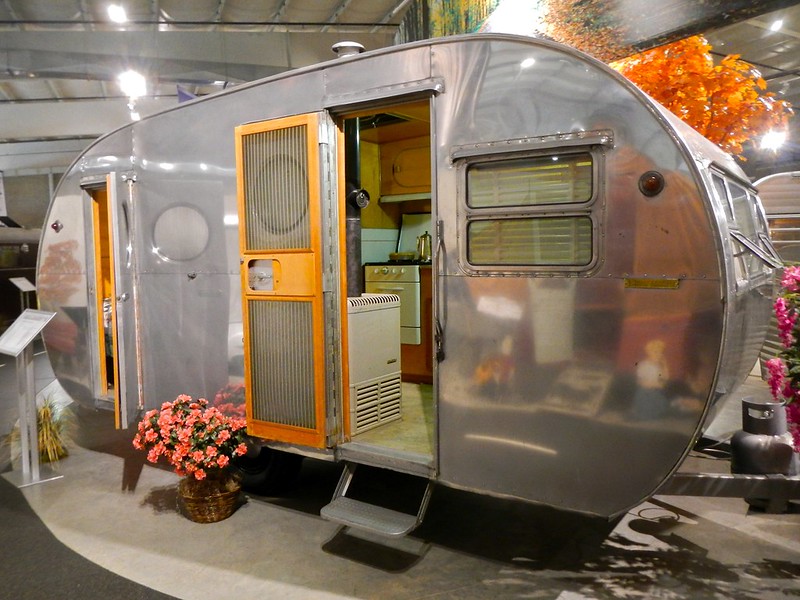 OSG School 2024 - Software Portability
12
Photo by PunkToad on Flickr, CC-BY
Containers
Containers are a tool for capturing an entire “environment” (software, libraries, operating system) into an “image” that can be run and used as the environment for a job
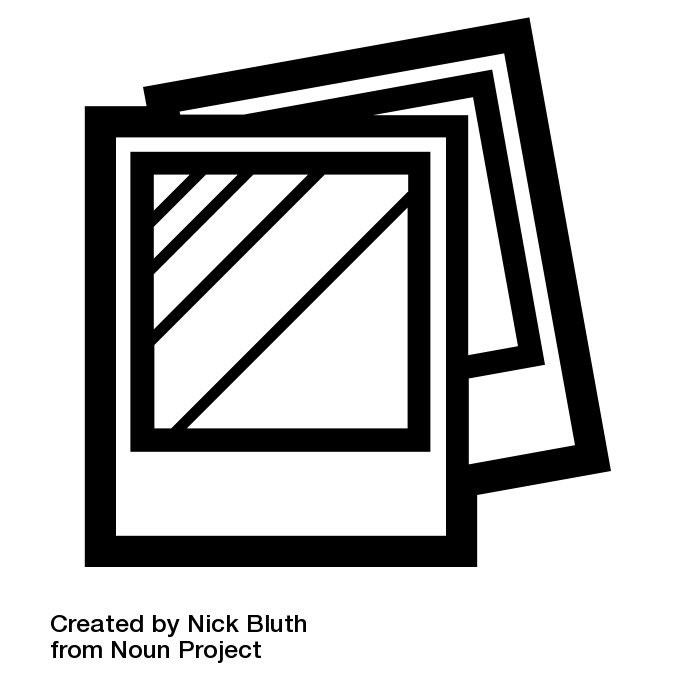 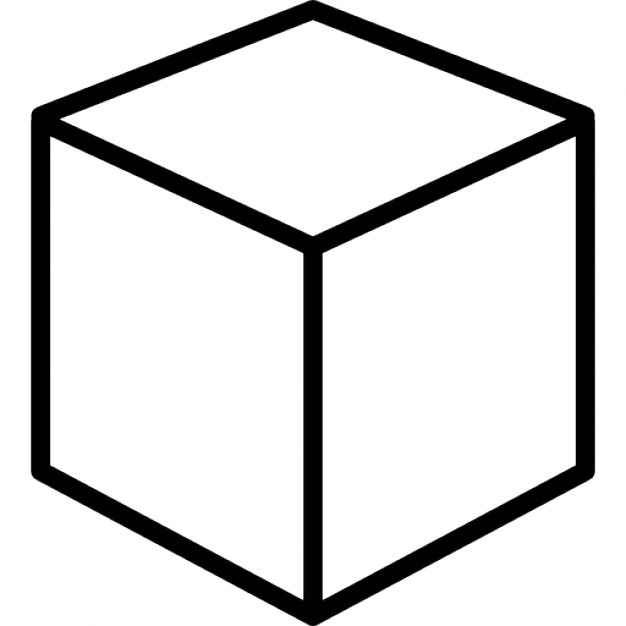 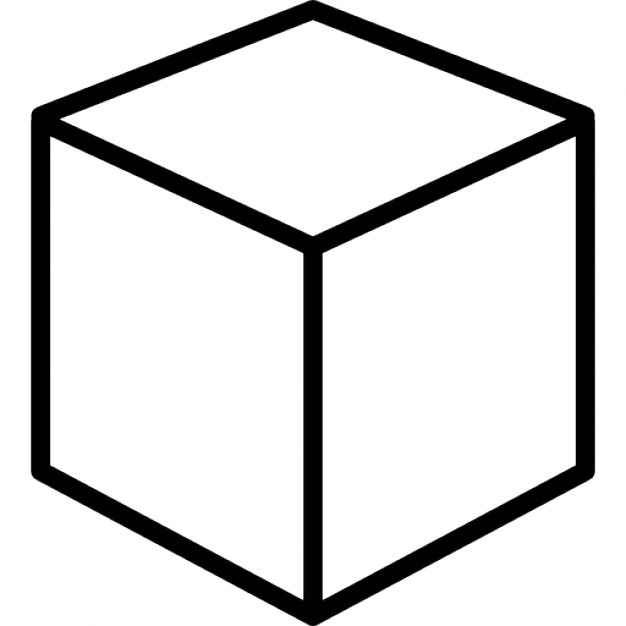 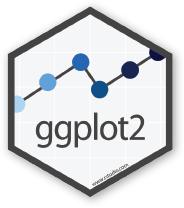 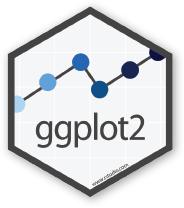 run
R-tidy.sif
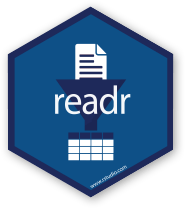 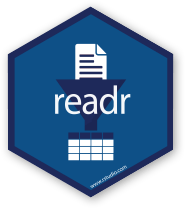 run
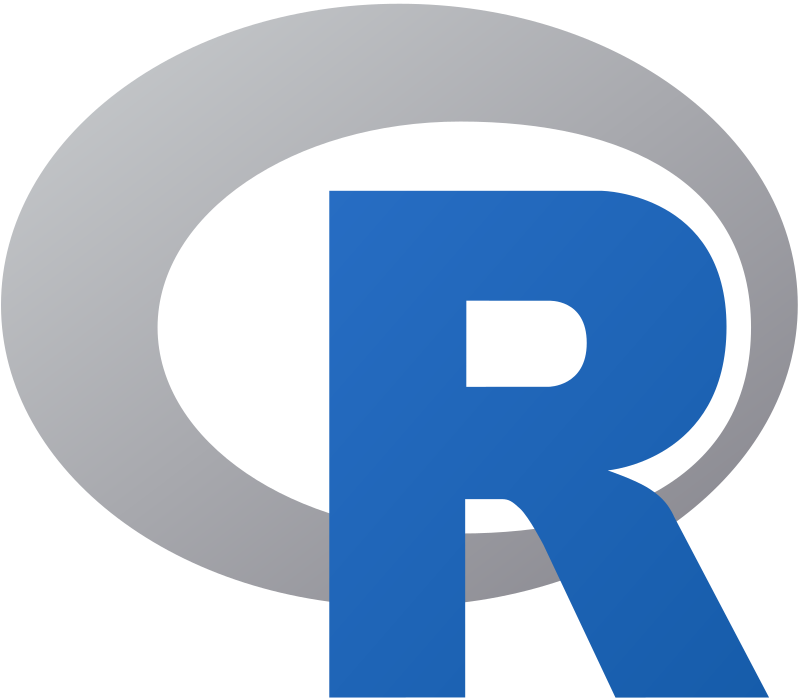 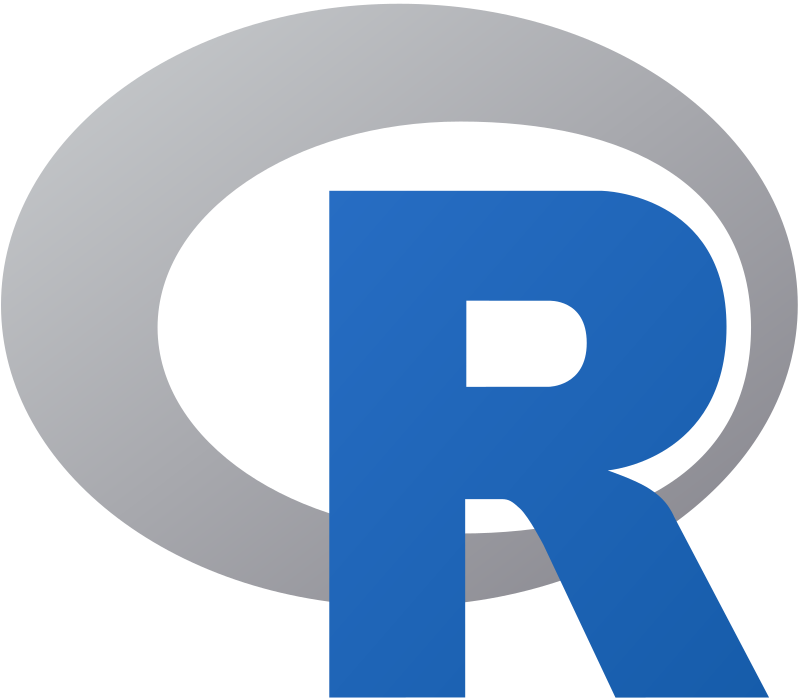 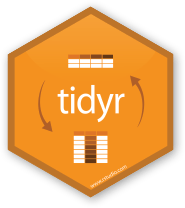 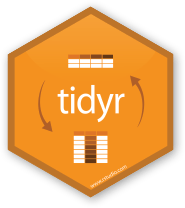 OSG School 2024 - Software Portability
13
Credit: polaroid photos by Nick Bluth from the Noun Project
Container Technologies
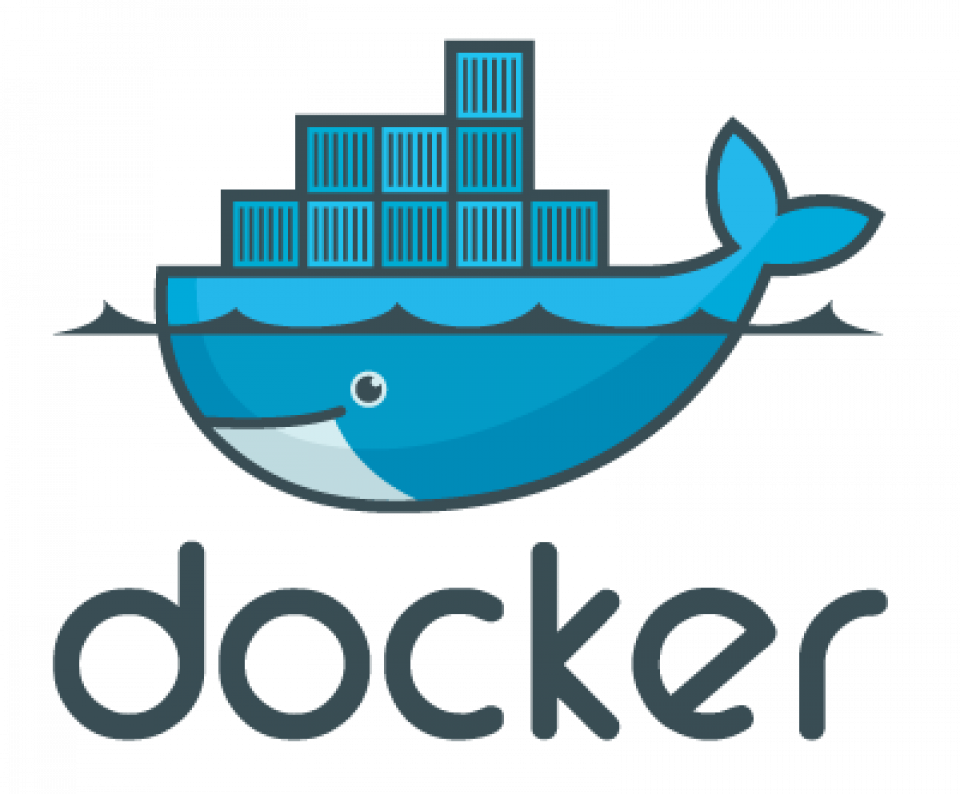 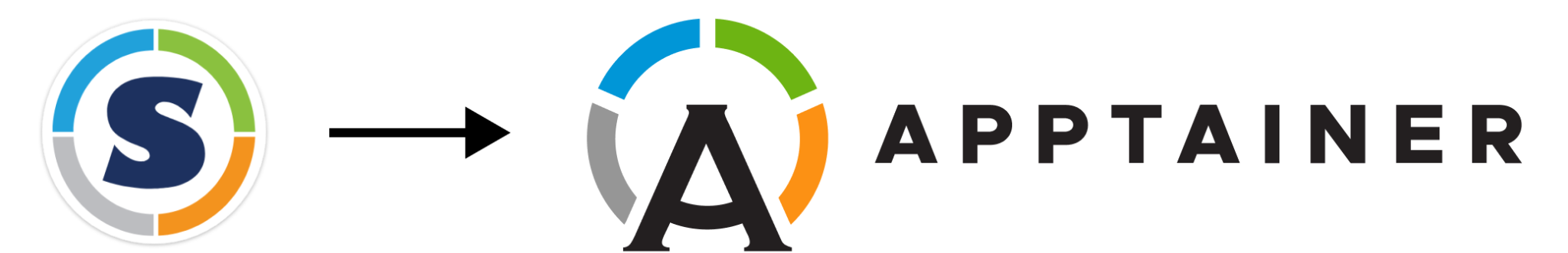 Singularity/Apptainer containers are more commonly supported on research computing systems. Apptainer is a fork of Singularity - we use the two names/products interchangeably on OSG services.
Container system not used on most research computing systems, but has a huge catalog of existing containers.
OSG School 2024 - Software Portability
14
Container Technologies
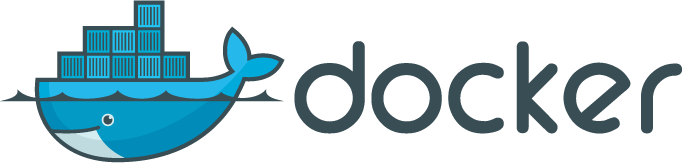 Container system = 
Container image format
Container "engine" for running
Image Format
Always Linux-based
Docker images can be converted to Apptainer images
"Engine" capabilities
Apptainer "engine" can run both Docker + Apptainer images
Docker "engine" installs on Linux, Mac, Windows, meaning Docker containers can be run on any operating systems
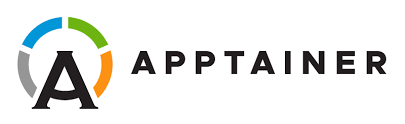 OSG School 2024 - Software Portability
15
Use Existing Containers
OSG provided: https://portal.osg-htc.org/documentation/htc_workloads/using_software/available-containers-list/ 
OSG user provided (just a list, no descriptions): https://github.com/opensciencegrid/cvmfs-singularity-sync/blob/master/docker_images.txt 
Docker Hub: https://hub.docker.com/
OSG School 2024 - Software Portability
16
Explore Containers
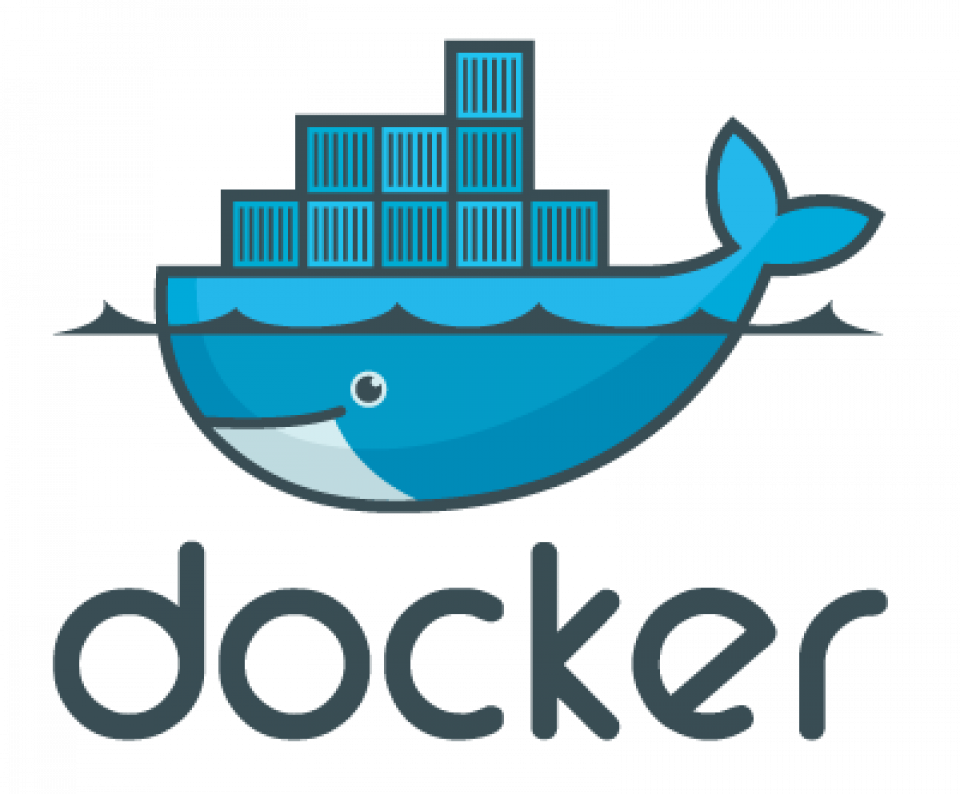 Apptainer> python3 --version
Python 3.10.14
python:3.10
$ apptainer shell docker://python:3.10
OSG School 2024 - Software Portability
17
Demo
Print Python version on Access Point
ap40$ python3 --version
Python 3.9.19
Build and run an apptainer container running Python 3.10
$ apptainer shell docker://python:3.10
Print Python version inside Apptainer container
Apptainer> python3 --version
Python 3.10.14
OSG School 2024 - Software Portability
18
Build Your Own Container
Definition File (cowsay.def)
Image File (cowsay.sif)
Bootstrap: docker
From: ubuntu:20.04

%post
  pip install cowsay
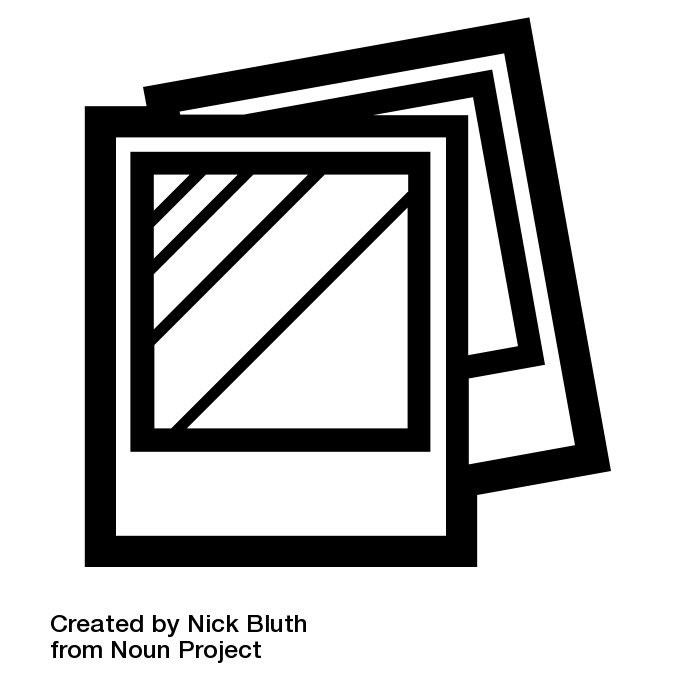 cowsay.sif
$ apptainer build cowsay.sif cowsay.def
OSG School 2024 - Software Portability
19
Explore Containers, Part 2
Singularity :~> cowsay “hello”
  _____
| Hello | 
  =====
        \
         \
           ^__^
           (oo)\_______
           (__)\       )\/\
               ||----w |
               ||     ||
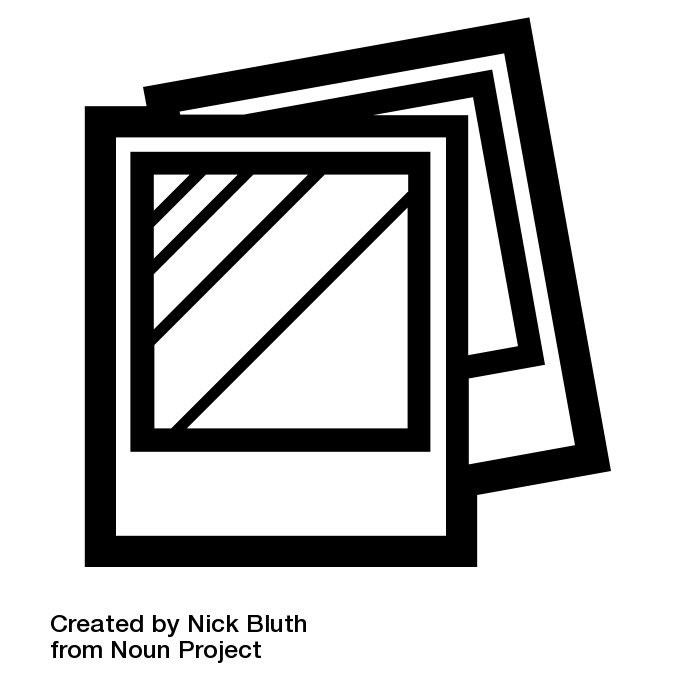 cowsay.sif
$ apptainer shell cowsay.sif
OSG School 2024 - Software Portability
20
Definition File Details
Bootstrap: docker
From: ubuntu:20.04

%files
  install.R

%post
  apt install r-base
  Rscript install.R

%environment
  RHOME=/opt/R
What type of container to start with, and what is its name/where is it?
Copy in any files that are needed for installing software or running the container
Use installation tools or shell commands to install desired software or packages
Add environment variables to be used when the container is run.
OSG School 2024 - Software Portability
21
Using Containers in Jobs
# For right now/testing
container_image = cowsay.sif
# Later this week 
+SingularityImage = “osdf:///ospool/<apNN>/data/<USER>/my-container-v1.sif”
OSG School 2024 - Software Portability
22
Why Use Containers
Consistent and complete
Always the same software environment, with everything included
Good for sharing software among groups!
Handles complexity, is customizable
As an “administrator” can control exactly what goes into the container and use built-in Linux installation tools
Cross-platform
Can run (Docker) containers on Linux, Windows, Mac
Easy to re-create (if you use Dockerfiles/definition files)
OSG School 2024 - Software Portability
23
Learn How to Build/ Use Containers
OSG User Documentation: https://portal.osg-htc.org/documentation/

Videos:
https://www.youtube.com/watch?v=8fi7uSYlOdc
https://portal.osg-htc.org/documentation/support_and_training/training/osgusertraining/
OSG School 2023 - Software Portability
8/8/23
24
Option 2: Bring Along Software Files
OSG School 2024 - Software Portability
25
Back to the Kitchen Analogy…
A more flexible, but sometimes more challenging approach to software portability is to bring along a set of software files. This is more like taking a backpacking approach to a portable kitchen – just bringing the essentials in a bag.
OSG School 2024 - Software Portability
26
Photo by Derrick Mercer on Flickr, CC-BY-SA
Ways to Prepare Software Files
Download pre-compiled software files
Compile software yourself
Generate a single binary file
Create an installation with multiple binary files contained in a single folder

We always need a “compiled” file of some kind, that is compatible with the version of Linux that is most common on the OSPool (Red Hat aka CentOS, Rocky, Alma)
OSG School 2024 - Software Portability
27
What is Compilation?
Source Code
Binary
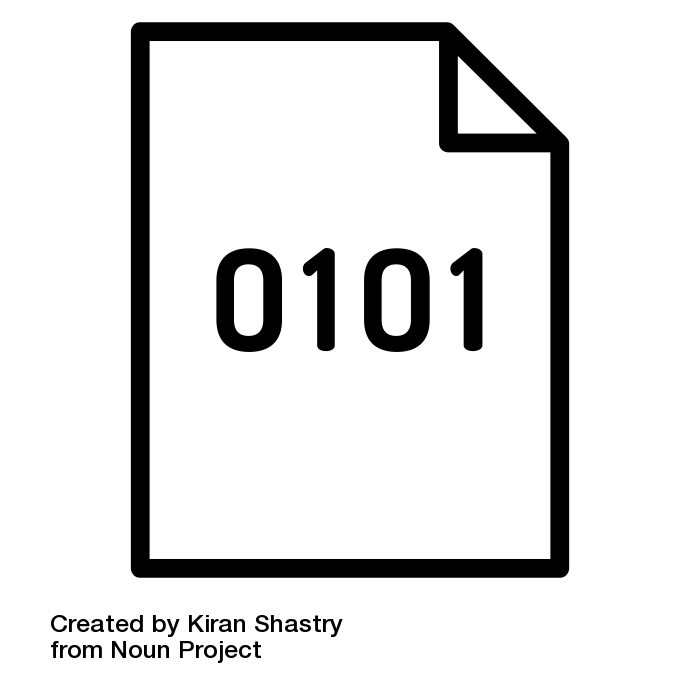 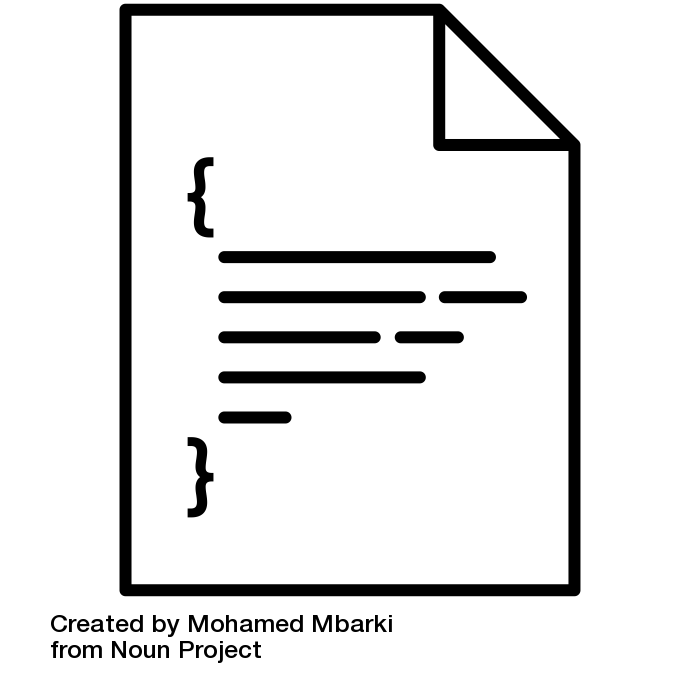 compiled + linked into
compiler
and OS
libraries
uses
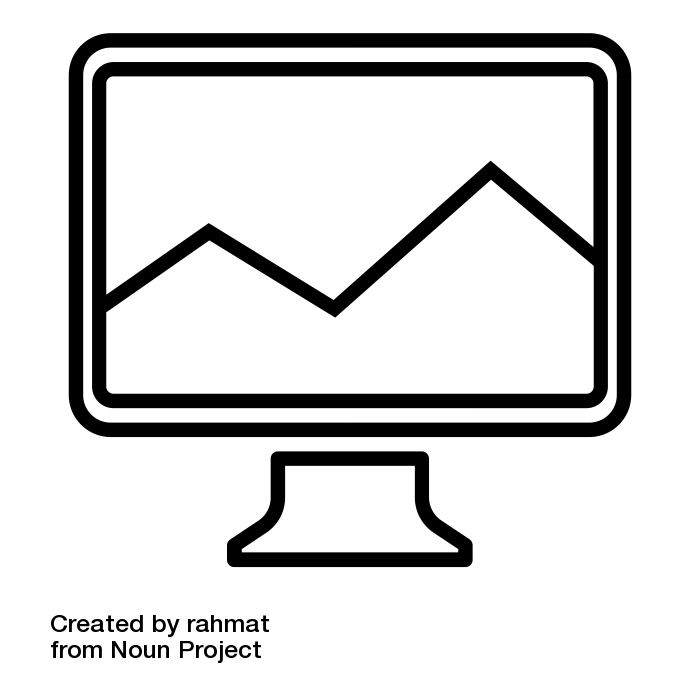 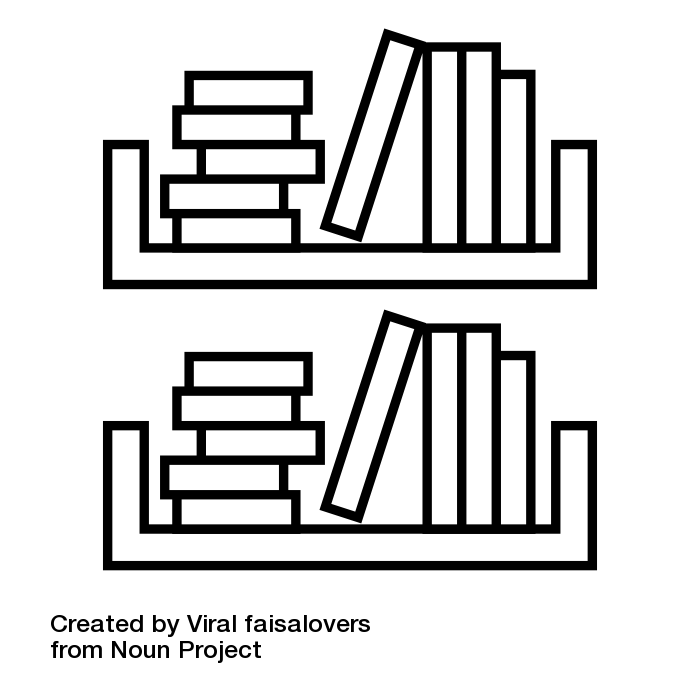 run on
binary code by Kiran Shastry from the Noun Project
Source Code by Mohamed Mbarki from the Noun Project
Computer by rahmat from the Noun Project
books by Viral faisalovers from the Noun Project
OSG School 2024 - Software Portability
28
What is Compilation?
Source Code
Binary
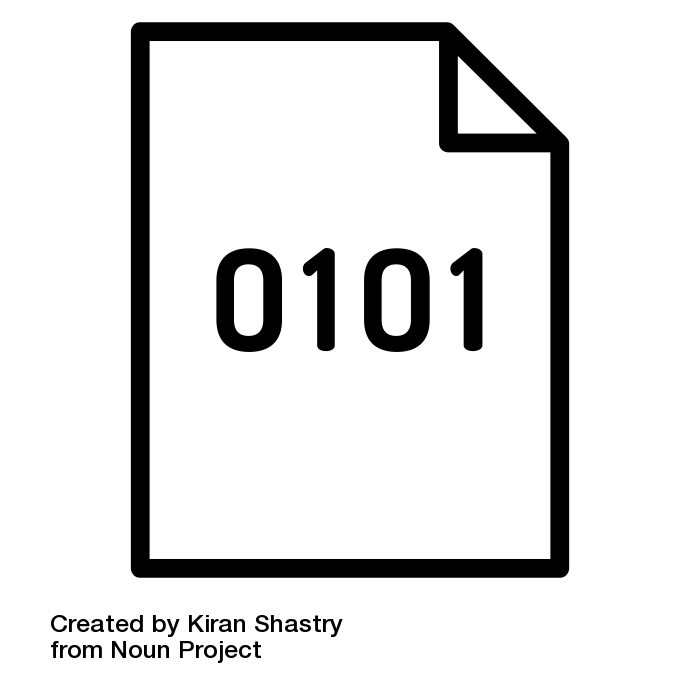 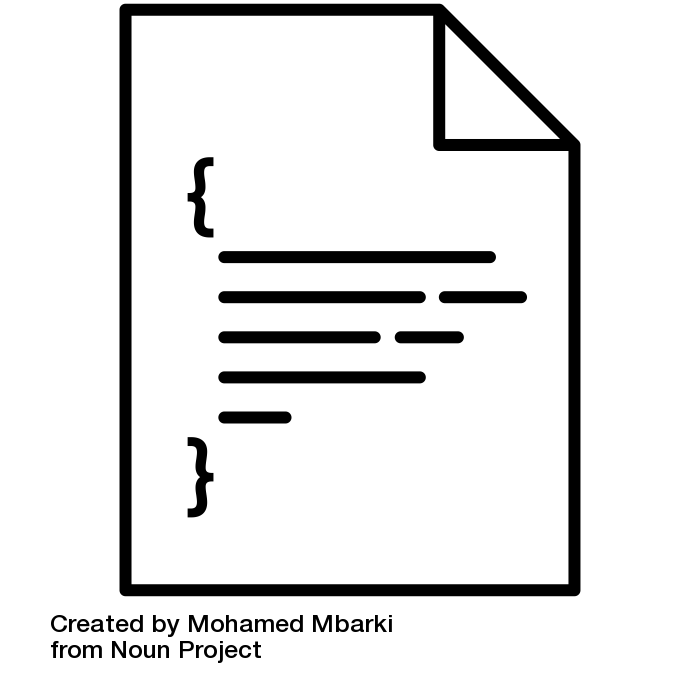 compiled + linked into
compiler
and OS
libraries
uses
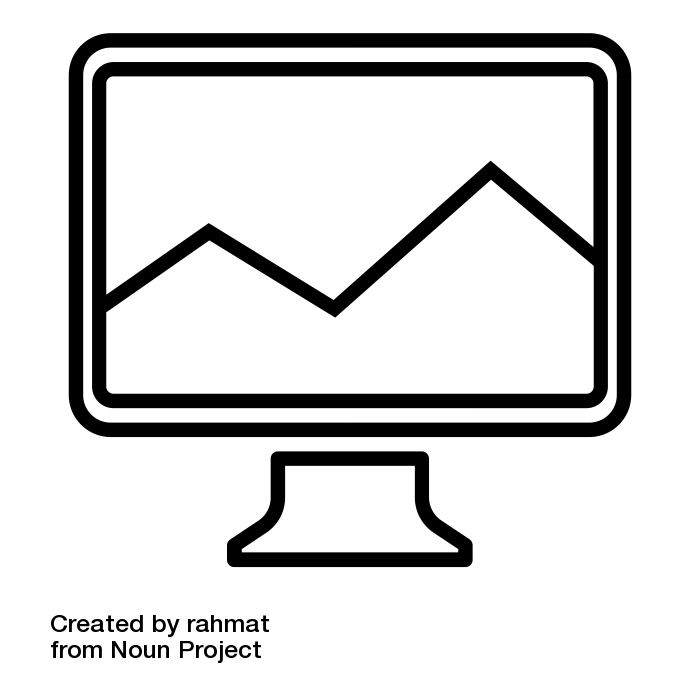 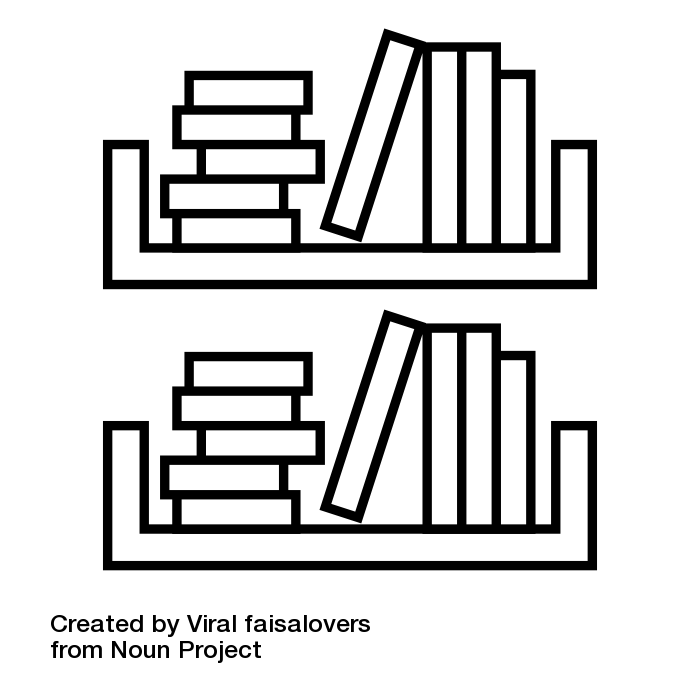 run on
binary code by Kiran Shastry from the Noun Project
Source Code by Mohamed Mbarki from the Noun Project
Computer by rahmat from the Noun Project
books by Viral faisalovers from the Noun Project
OSG School 2024 - Software Portability
29
Find Existing Software Files
OSG School 2024 - Software Portability
30
Download Source and Compile
OSG School 2024 - Software Portability
31
Compiling Code
Use a compiler (like gcc) directly
Can use options to control compilation process
More common – a three-step build process: 
./configure # or cmake # configures the build process
make # does the compilation and linking
make install # moves compiled files to specific location(s)
Installation options (like where to install) are usually set at the configure/cmake step
32
What Kind of Code?
Programs written in C, C++ and Fortran are typically compiled. 
For interpreted (scripting) languages like perl, Python, R, or Julia: 
Don’t compile the scripts, but *do* use a compiled copy of the underlying language interpreter.
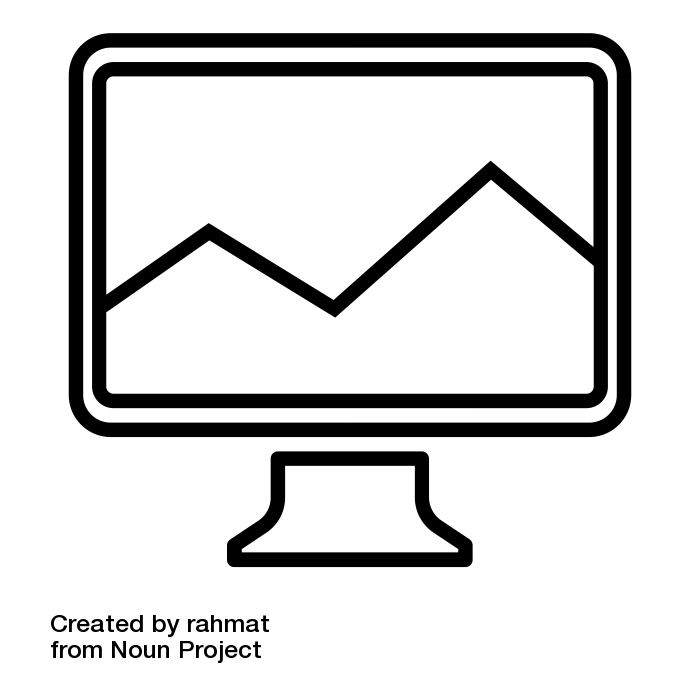 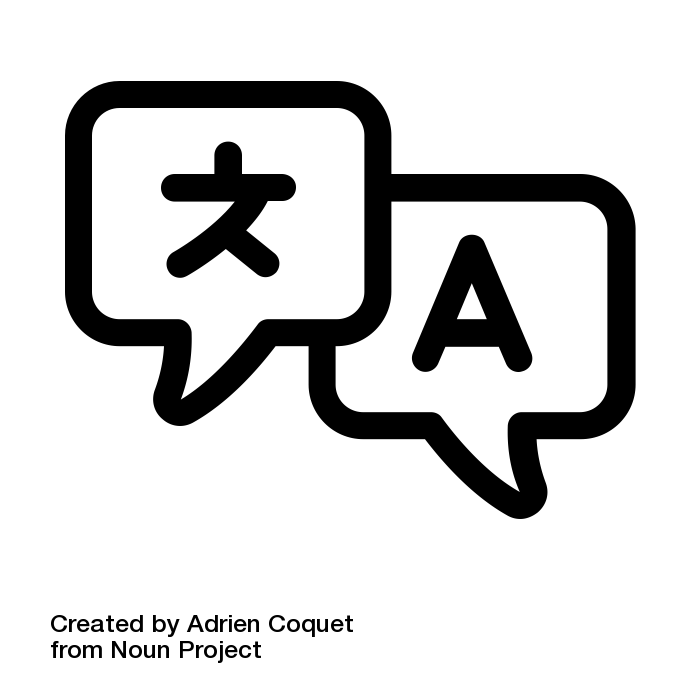 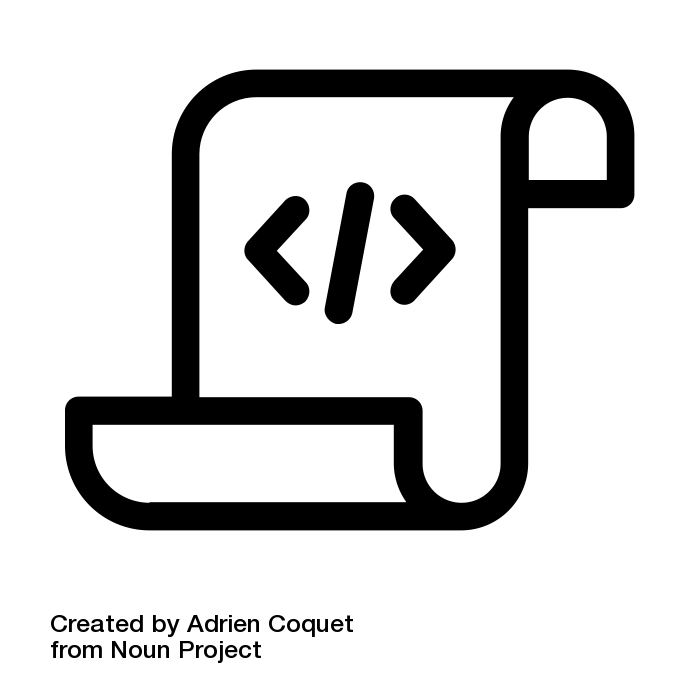 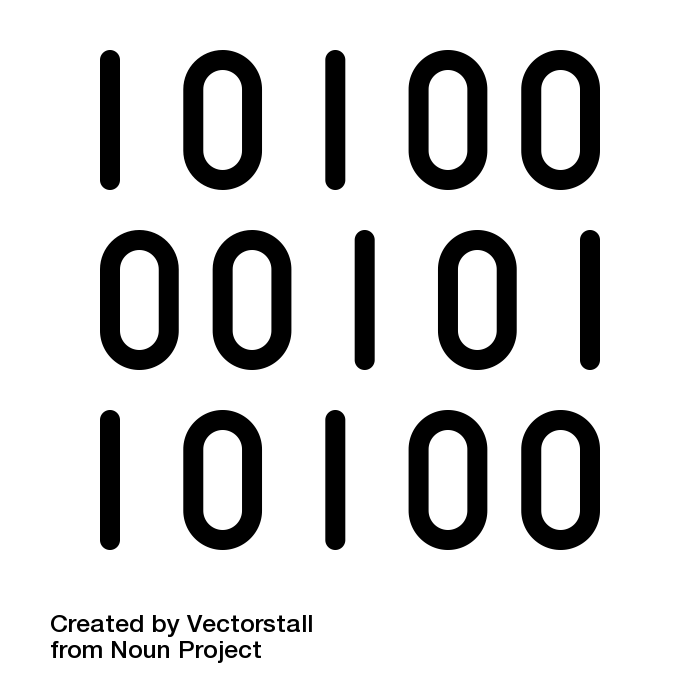 Script
Binary
Interpreter
(binary file)
OSG School 2024 - Software Portability
33
Using Software Files in Jobs
Executable
Wrapper Script
Software must be a single compiled binary file or single script.
Software can be in any compiled format.
executable = run_program.sh
transfer_input_files = 
           program.tar.gz
executable = program.exe

queue 1
#!/bin/bash
# run_program.sh

tar –xzf program.tar.gz
program/bin/run in.dat
program.exe
OSG School 2024 - Software Portability
34
[Speaker Notes: do something with colors or arrows]
Why Bring Along Software Files
No Installation Required (sometimes)
Software releases that are pre-compiled for Linux don’t need any compiling or installation! 
No Docker/Apptainer Required
Not all computers in the OSPool support containers
Use Familiar Environments
This approach can work with conda environments
OSG School 2024 - Software Portability
35
Next Steps
OSG School 2024 - Software Portability
36
Using Software in a DHTC System
Create/find software files:
Put them in a container (or find a container that has them already)
Download them in a tar.gz or .zip file
Make a tar.gz file with code you have built
Account for all dependencies, files, and requirements in the submit file.
If needed, write a wrapper script to set up the environment when the job runs.
OSG School 2024 - Software Portability
37
Two Approaches
Containers
Bring Along Files
Files
Choose a base Linux version
Use built-in installation tools
Compile software files
Findability
Files can be in default location
Can reference custom location or use the PATH variable
Files
Download a tar.gz file with Linux-compatible files
Compile software files on Linux system + zip them up
Findability
Reference custom location or use the PATH variable
OSG School 2024 - Software Portability
38
Which Approach to Use?
Containers
Bring along files
Container already exists with software
Installation is complex, requires many dependencies
Special hardware (GPUs)
Want to share installation
Good general option
Software already exists as a tar.gz download
Software that produces a single binary file, with few dependencies
Easy to zip installation folder
OSG School 2024 - Software Portability
39
Work Time
Go through the introductory exercises
Then, choose an approach for *your* software and try to find or make a portable version for OSPool jobs.
OSG School 2024 - Software Portability
40
Acknowledgements
This work is supported by NSF under Cooperative Agreement OAC-2030508 as part of the PATh Project. Any opinions, findings, and conclusions or recommendations expressed in this material are those of the author(s) and do not necessarily reflect the views of the NSF.
OSG School 2024 - Software Portability
41
Appendix: Container and Compiling Tips
OSG School 2024 - Software Portability
42
Best Practices in Using Containers on OSG
Don’t use the latest tag in images
Use version number/specific names in the images
Test images with apptainer shell
Unique image name eliminates the risk of running a job using previous versions due to stashing.
43
Where to install software?
Do not use $HOME, /root or /srv
Container will run as some user we do not know yet, so $HOME is not known and will be mounted over
/root is not available to unprivileged users
/srv is used a job cwd in many cases
/opt or /usr/local are good choices
44
Static Linking
Source Code
Static Binary
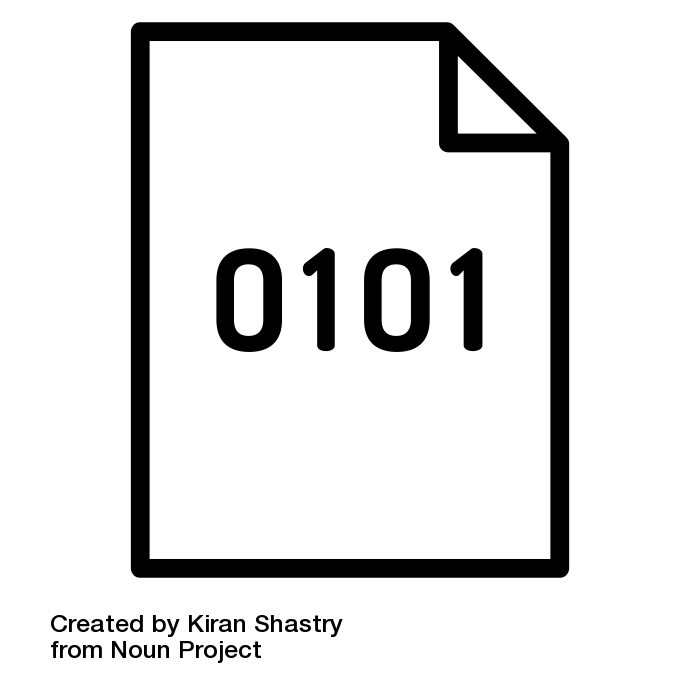 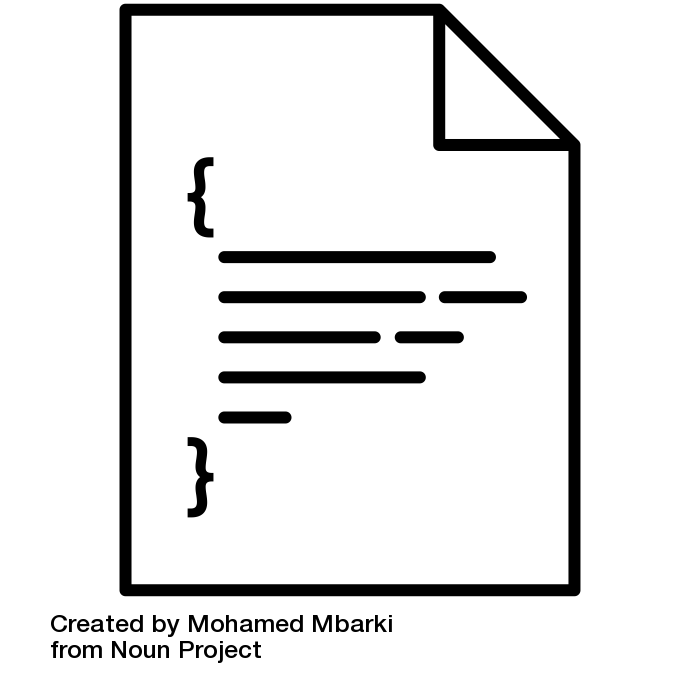 compiled + static link into
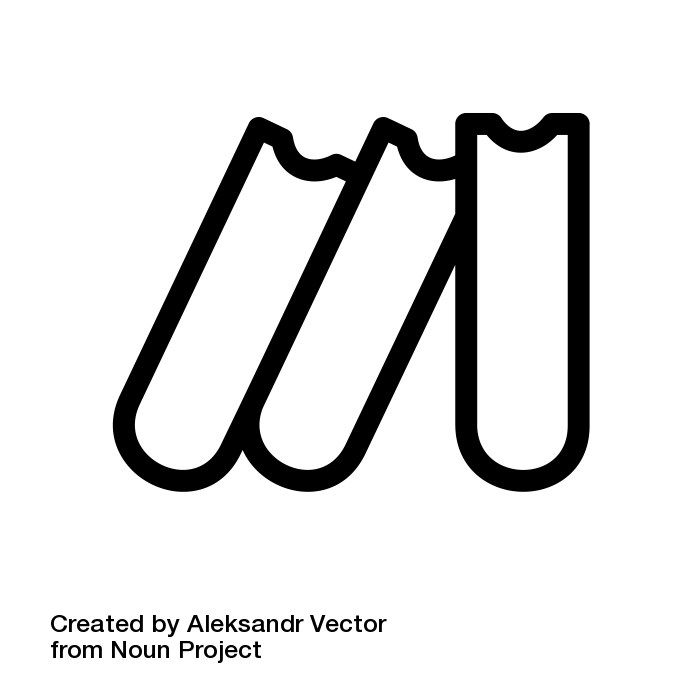 compiler
and OS
libraries
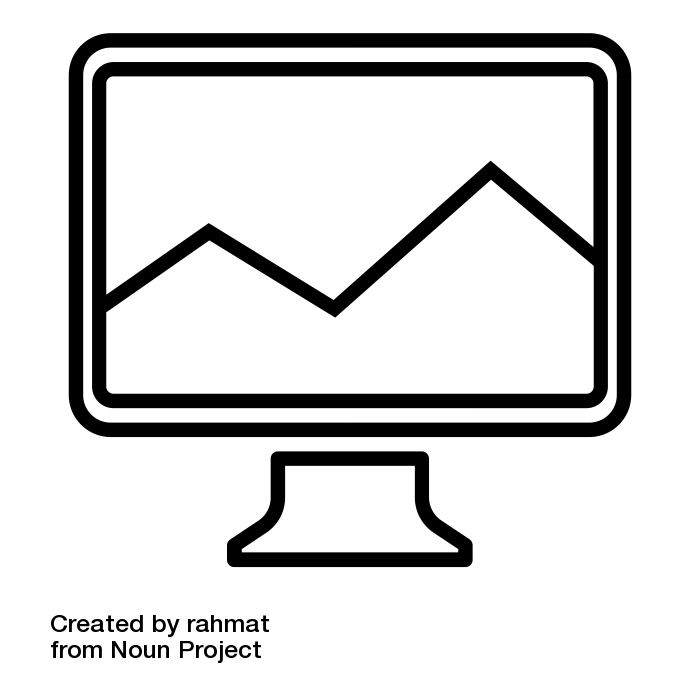 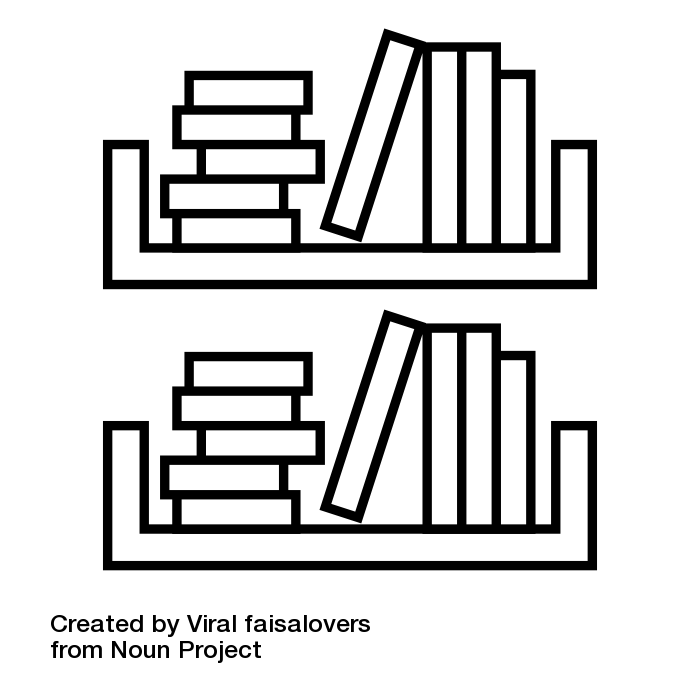 run anywhere
Book by Aleksandr Vector from the Noun Project
45